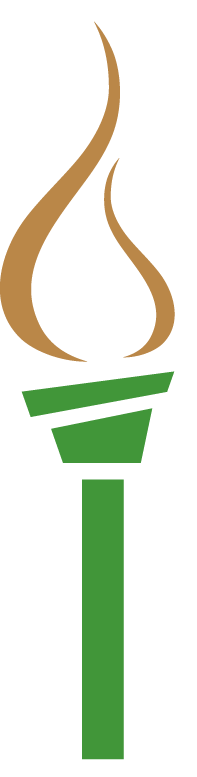 Guidance and Counseling for Administrators
Sponsored by:

Guidance System of Support
College and Career Consultants

Dr. Rene Yoesel, Director
DESE Guidance and Counseling
Missouri Department of Elementaryand Secondary Education
Fall 2015
Welcome and Warm Up
If you had to select one competency, skill, or attribute in which your students would demonstrate a high level of competency when they left your building, what would it be? 
Answer the question
Get up
Introduce yourself to 2 people you don't know
Share your response
Workshop Overview
Enhance and Evaluate Your
comprehensive guidance and counseling program 
principal/counselor relationship

Understand and Utilize
Program and Potential Impact
Guidance and Counseling Resources
Improvement Strategies
Peers
Context
Make it real!  Connect the Dots!

MSIP5 Performance Standards
District and Building Improvement Plans
Guidance and Counseling Program Goals
School Counselor Growth Plans

Impact the “whole child “
Perspective
"It is interesting that school leaders  are always looking for ways to help students learn and grow that they are willing to accept programs from outside the system to help but seldom look at the programs that already exist but are not being utilized properly."             
Counselor Educator and Former High School Counselor
Perspective
Program vs. Position                                     (Handout)
Counselor as program leader
Goal:  80% of counselor time spent on direct   
              student services
Barriers to Implementation (non-guidance duties)

“We’re not trying to get out of anything.  We’re trying to get into something!” (The program)
Dr. Norman Gysbers
Professor, University of Missouri
Vision
…all schools will fully implement guidance and counseling programs that support the academic, career, and personal/social development of all students, leading them to successful transitions into post-secondary education or the workforce.


It’s a K-12 Process!
Value
Why should you invest the time and resources?

Research validate common sense:  The program works!
"high schools that provided students better educational and career planning services (individual planning)as part of comprehensive guidance programs had significantly higher AYP scores.”
Study: Missouri School Counselors Benefit All Students               Published 2007
Guidance and Counseling Resources
Website: 
http://dese.mo.gov/college-career-readiness/guidance-counseling

DESE - http://dese.mo.gov/
Educators (scroll over, don’t click on)
Guidance and Counseling
How Do We Do It?
Grade Level Expectations (GLE’s)                   (Handout)
Personal/Social
Academic
Career
K-12
Scope and Sequenced
The Foundation
Website
The whole child !
Program Components
Curriculum                                                                            (Tri-fold)
Individual Student Planning                                 (Handouts -4)
Responsive Services
System Support
Website
Evaluation - Is it Working?
Program + Personnel = Results

Program Evaluation: To what extent is the guidance and counseling program fully implemented? 
Personnel Evaluation: How effective is your school counselor?

Evaluating Results:  Are we making a difference?  
                                    Do we impact student performance?
Evaluation - Is it Working?
Program + Personnel = Results

Program Evaluation:
MSIP5 Checklist                                                (Handout)
Internal Improvement Review (IIR)                    (Website)
Evaluation - Is it Working?
Program + Personnel = Results

Personnel Evaluation
Professional Growth and Development
Protocol and Growth Guide                        (Website)
Growth Plan                                                   (Handout)
Break!
Take 10!
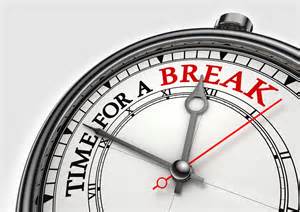 Evaluation - Is it Working?
Program + Personnel = Results

Results 
PRoBE Projects
    Partnerships in Results Based Evaluation

Examples
Video
Website
Student Learning Outcomes (SLO's)
Same criteria and expectations as teachers
Measures student performance over time
Connects to and supports school, program, and growth plan goals and objectives
Make it practical and of value
Examples  
Growth Plans - Mrs. Johnson
PRoBE Projects
Your own
Principal/Counselor Relationship
Dynamics
ASCA Annual Agreement                       (Handout)
Principal/Counselor Relationship Rubric   (Handout)
Counselor Support System
Graduate programs
Certification
New Counselor Institute
Mentoring
Guidance System of Support
The Guidance Digest


College and Career Consultants
DESE Guidance and Counseling
Missouri School Counselor Association
Enrichment Materials
Missouri Connections                                 (Handouts)

College and Career Readiness Framework with Competency Wheel                                  (Handout)
                                                                                                       (Video)
Action Plans
Develop 2-3 specific and achievable actions    (Handout)
Include time frame
Be prepared to share
Closure
Table Talk 
Share your action plans
Answer the question:  
Implementing your Guidance and Counseling Program:  
What’s in it for me?
How will others benefit?  
           Consider: Students, parents, administrators,  
                           counselors, teachers, school
Evaluation
Your feedback is valued and will be used to improve this experience!  

Thank you for taking the time!


Tom Schlimpert
Assistant Director
Guidance and Counseling
573-751-6875
Tom.schlimpert@dese.mo.gov